2016-1학기 2차 강의평가 입력 절차[교과목 특성상 강의평가 미실시 과목은 제외][학 생 용]
[1단계] 대학 홈페이지 PORTAL(포털) 선택
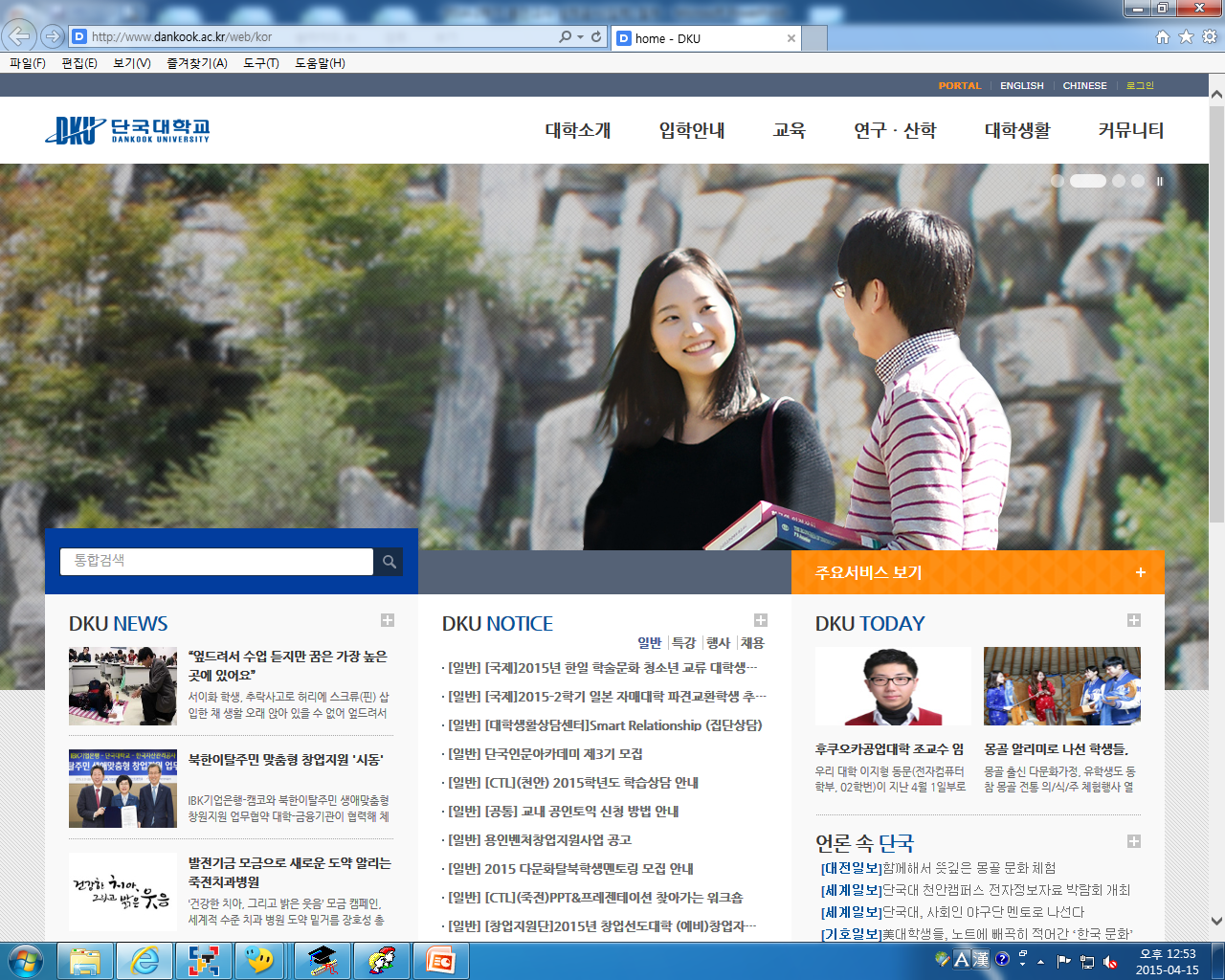 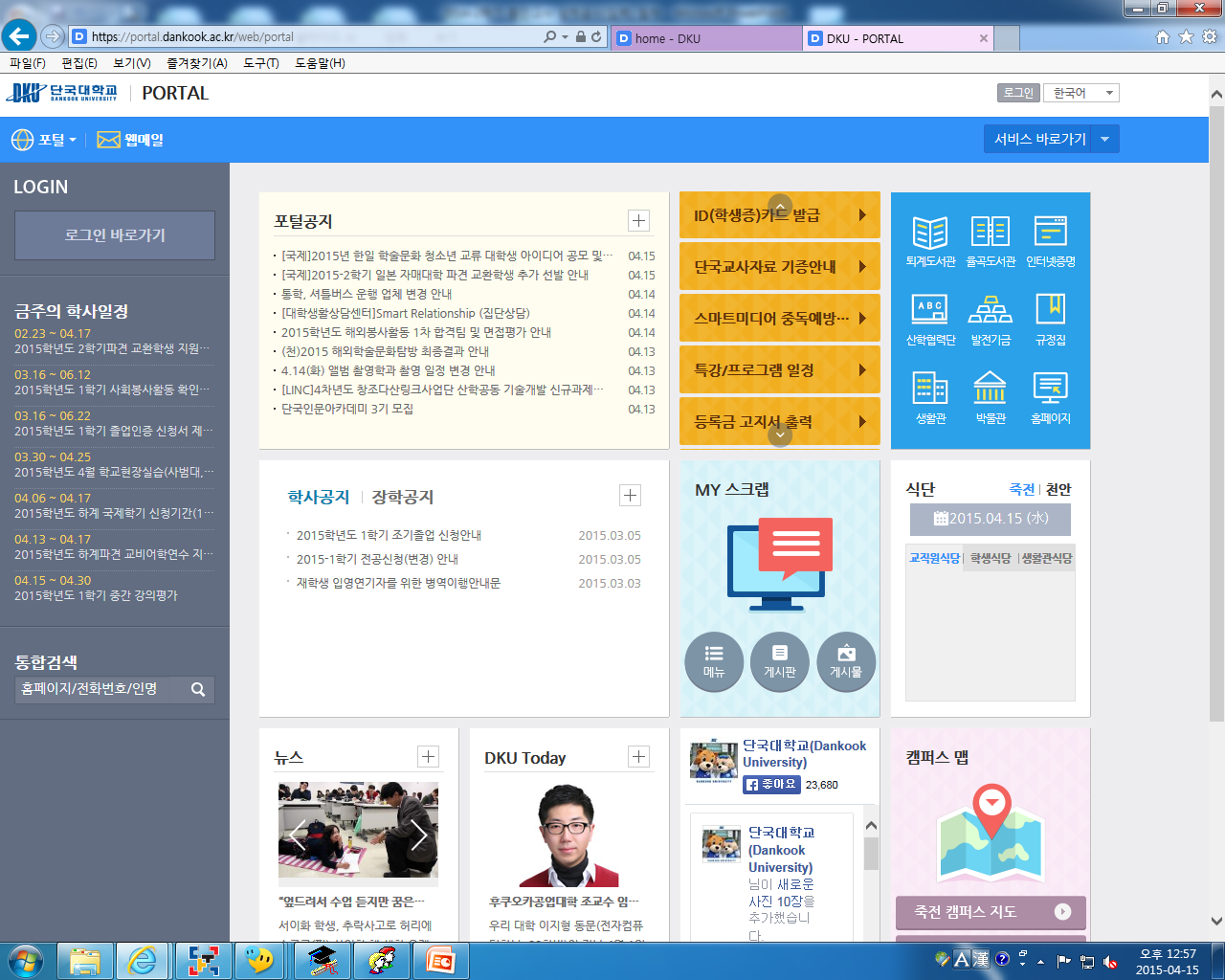 [2단계] 로그인 바로가기 선택
[3단계] 아이디/비밀번호 입력 후 로그인
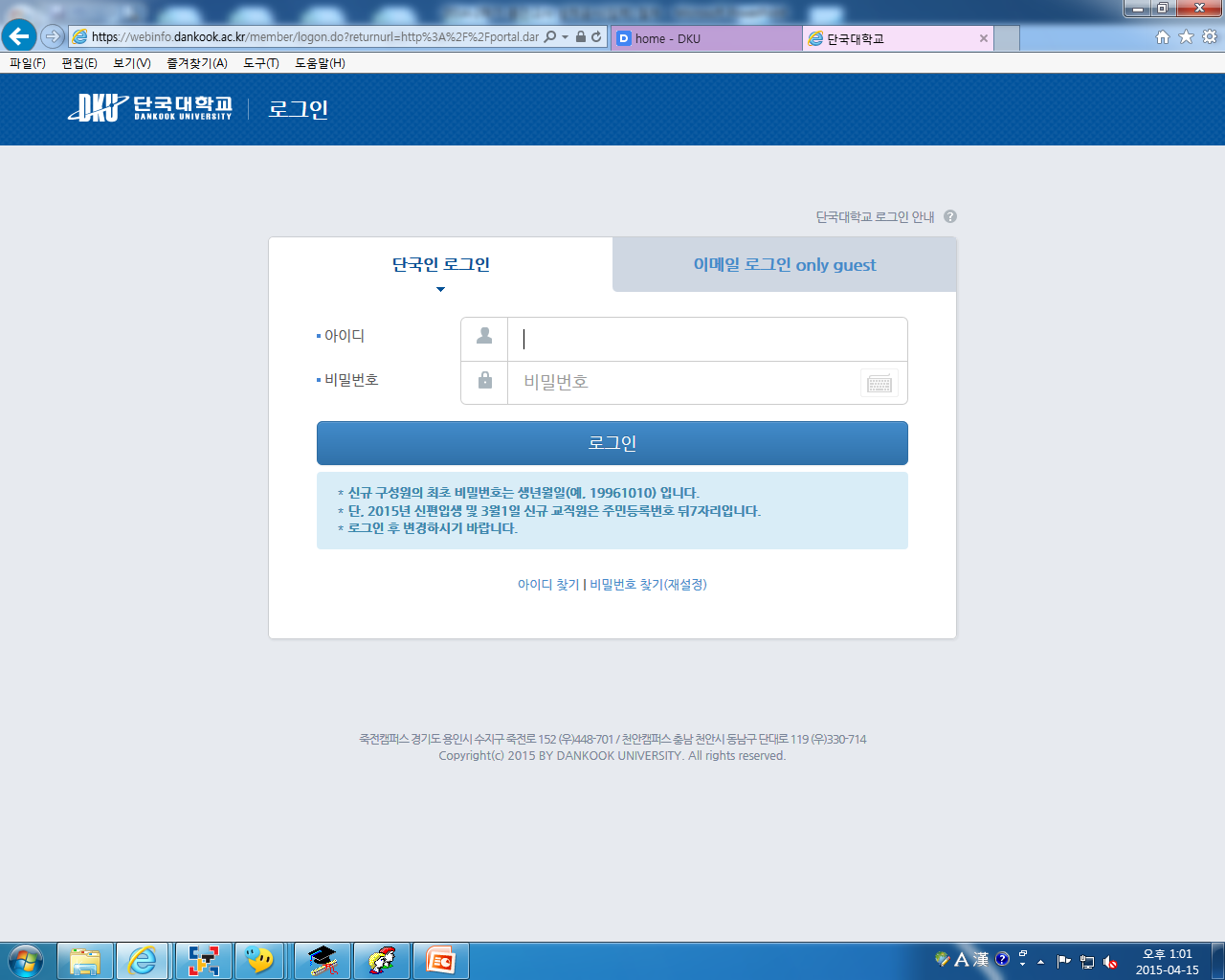 [4단계] 웹정보 선택
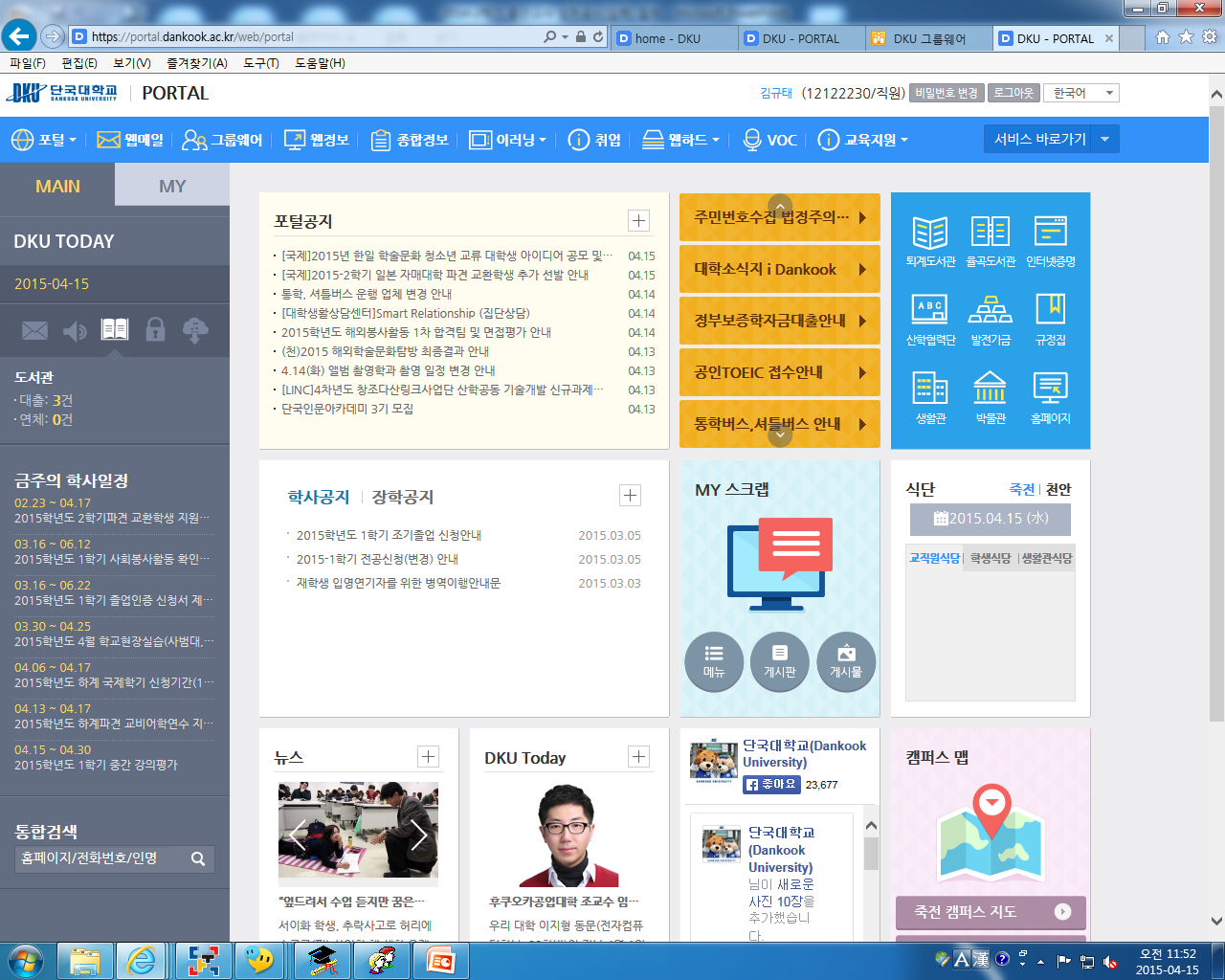 [5단계] 강의평가 입력
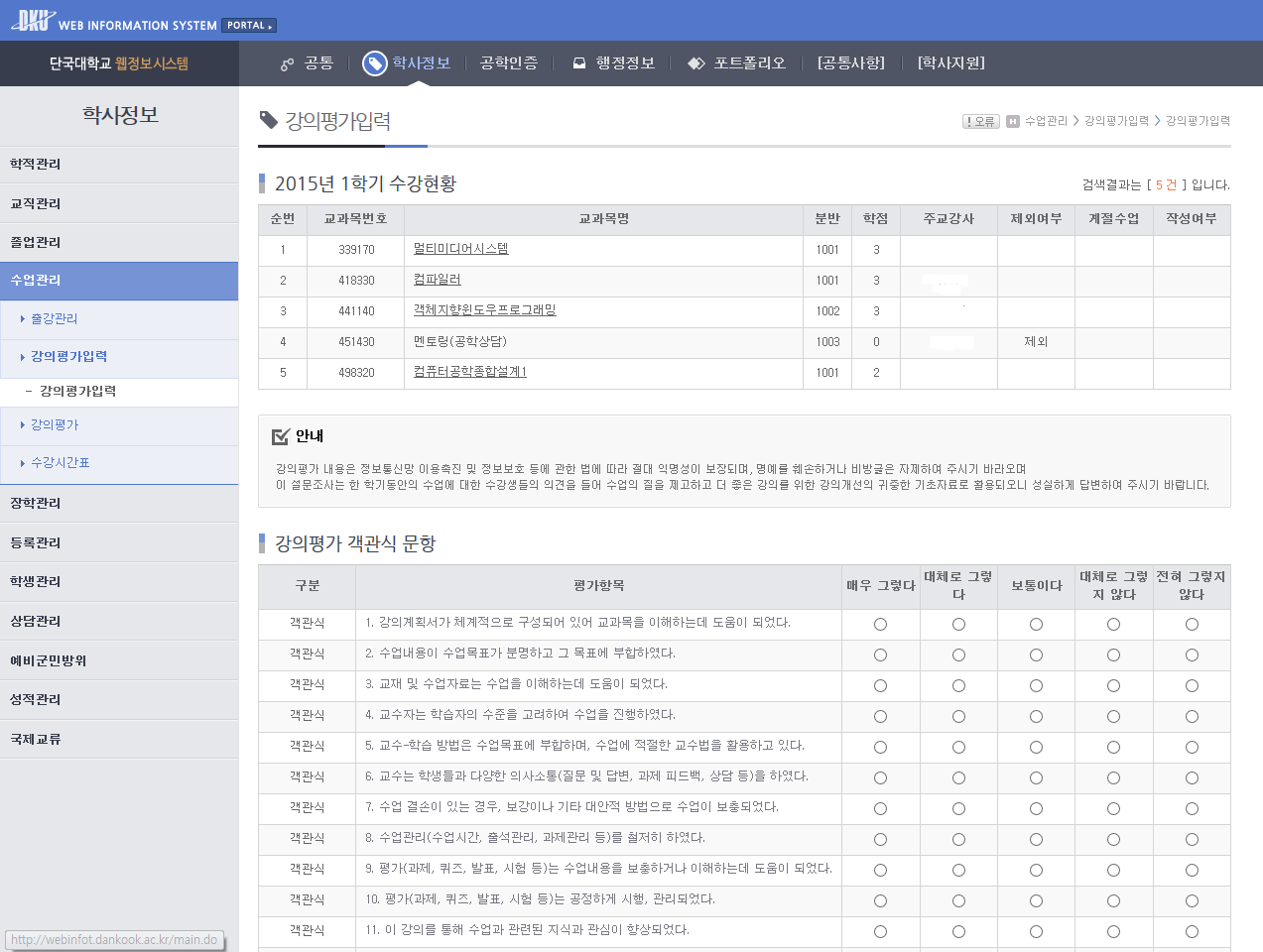